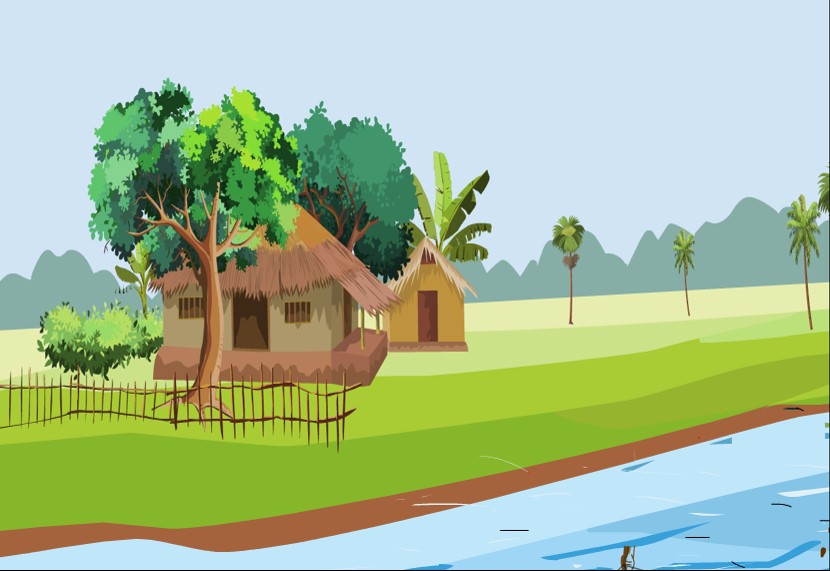 আজকের ক্লাসে সবাইকে স্বাগত
স্বাগতম
পরিচিতি
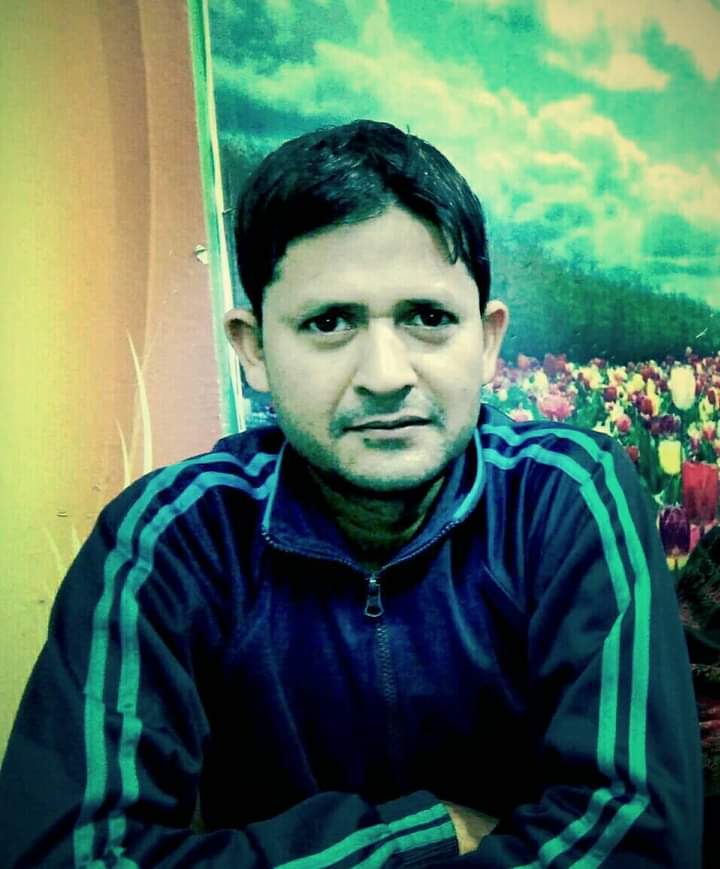 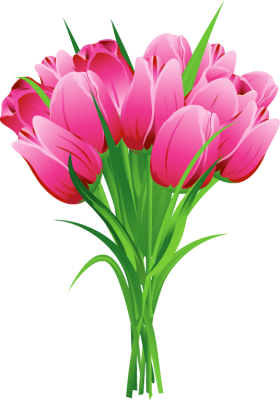 পাঠ পরিচিতি
শ্রেণিঃ ২য়
বিষয়ঃ গণিত
পাঠের বিষয়ঃ পানি বাহিত রোগ
সময়ঃ ৪৫মিনিট
মোঃ সোয়েল রানা
সহকারী শিক্ষক
বকসা সুন্দরপুর সরকারী প্রাথমিক বিদ্যালয়, রানীশংকৈল , ঠাকুরগাঁও
E-mail-soyelranalp@gmail.com
শিখনফল
৯.২.১   পানিবাহিত রোগের ক্ষতিকর প্রভাব বর্ণনা করতে পারবে।
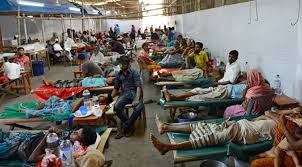 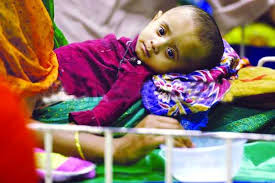 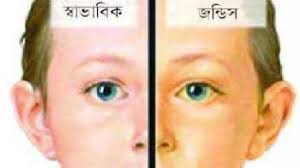 প্রতিদিন বিভিন্ন ভাবে পানি দূষিত করছি ।
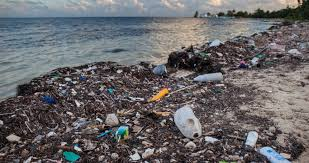 জলাশয়ে ময়লা আবর্জনা ফেলে ।
আমরা ছবিতে কী দেখতে পেলাম ?
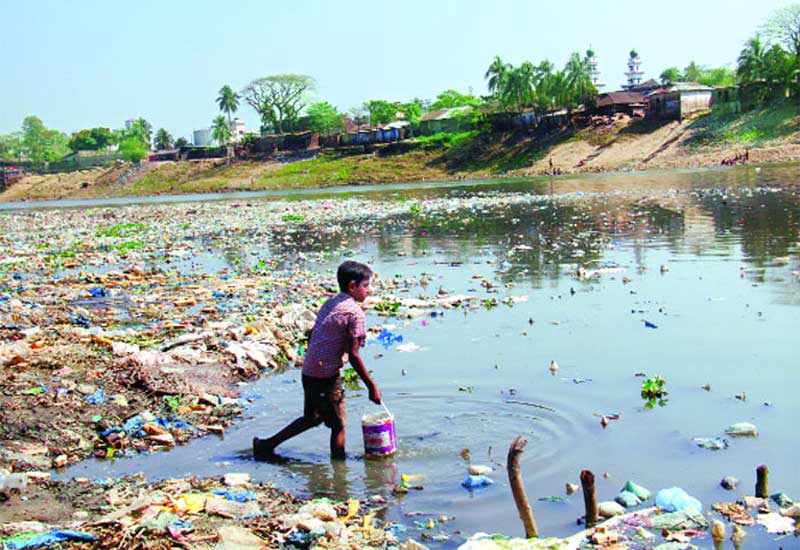 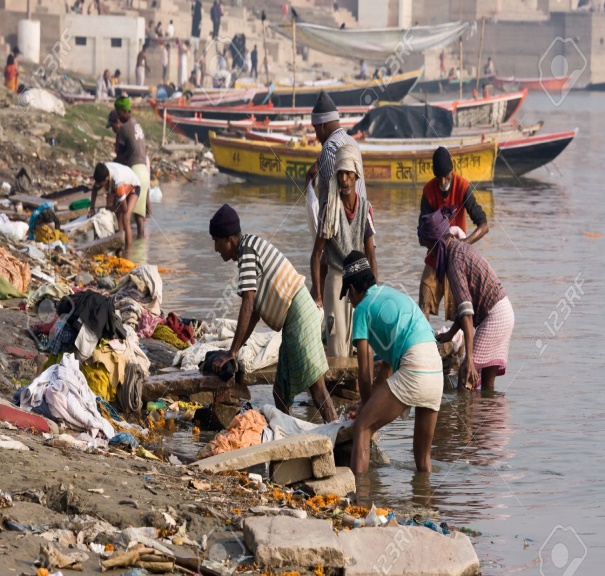 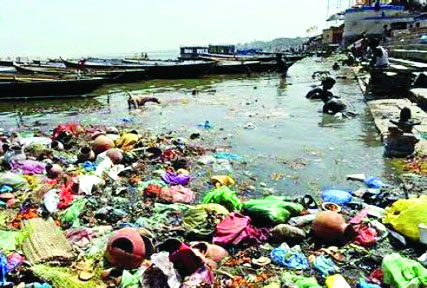 এসব পানি দূষন থেকে কী কী রোগ হতে পারে?
পাঠের শিরোনাম
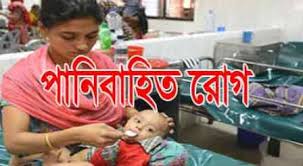 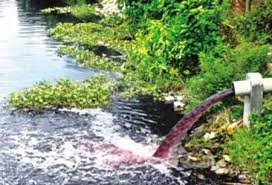 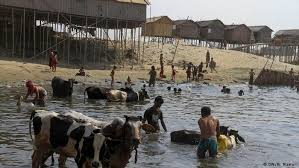 কলকারখানার বর্জ্য ফেলে ।
গবাদি পশু গোসল করানোর ফলে।
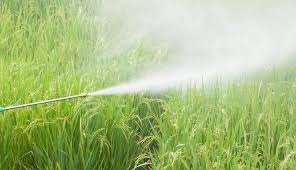 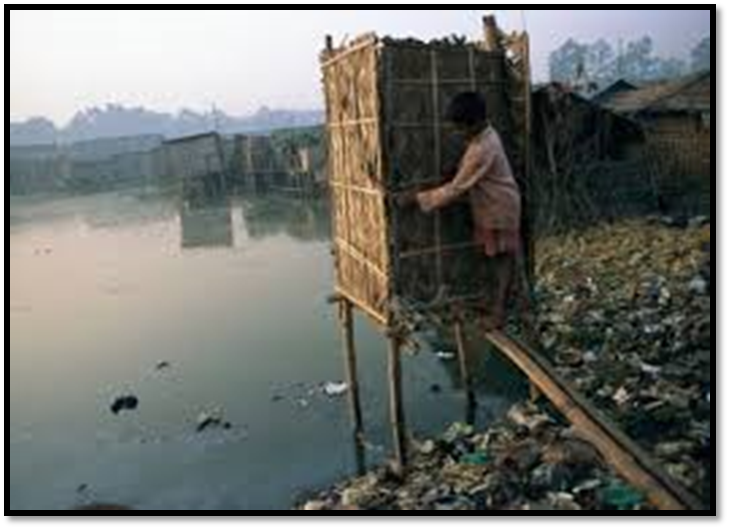 অতিরিক্ত কীটনাশক ব্যবহারে ।
খোলা ও কাঁচা পায়খানা নির্মাণ ।
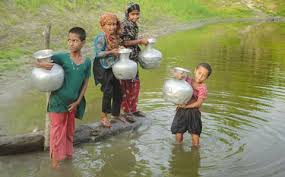 খোলা পরিবেশের এ সকল দূষিত পানি ব্যবহারের ফলে,     
 মানুষের দেহে বিভিন্ন ধরনের রোগের জীবাণু সংক্রমণ ঘটছে।
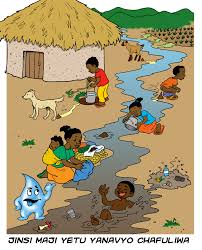 দৈনন্দিন জীবনের কাজে পানি ব্যবহারের ফলে বিভিন্ন ভাবে তা দুষিত হচ্ছে। আর এ দুষিত পানি ব্যবহারের ফলে মানুষ নানা রকম রোগে আক্রান্ত হচ্ছে।
জীবাণু দ্বারা দূষিত পানির মাধ্যমে যে সকল রোগ ছড়ায় তাদের পানিবাহিত রোগ বলে ।
পানিবাহিত রোগগুলো হলঃ
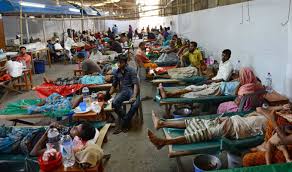 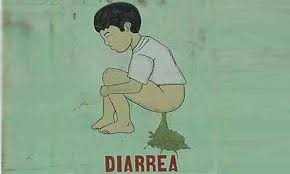 ডায়রিয়া
কলেরা
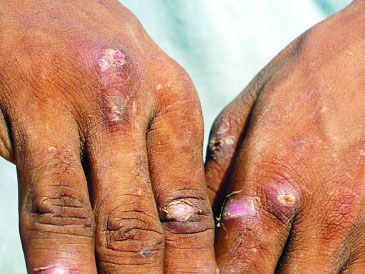 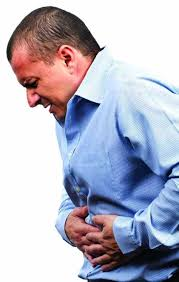 আমাশয় ও পেটের পীড়া
চর্ম রোগ
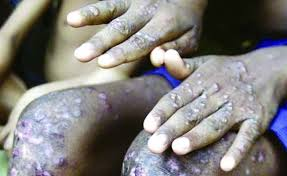 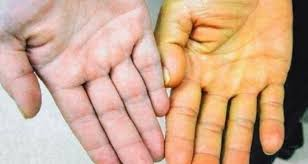 আর্সেনিকোসিস
জন্ডিস
পানি দূষণের ফলে মানুষ যেসব রোগে আক্রান্ত হচ্ছে।
ডায়রিয়া
কলেরা
জণ্ডিস
আর্সেনিকোসিস
চর্ম রোগ
এসো দলগত কাজ করি।
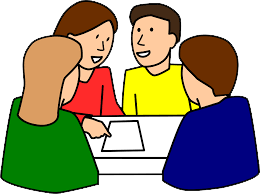 পানি দূষণের ফলে সৃষ্ট রোগগুলো আমাদের  কী কী ধরনের ক্ষতি করতে পারে ?
এবার তোমরা পাঠ্যপুস্তক বের করে ৩৬-৩৭ পৃষ্ঠা নিরবে পড়।
মূল্যায়ণ
পানি দূষণ কাকে বলে ?
তোমাদের এলাকায়  পানি দূষণের কয়েকটি কারণ বল।
3.  পানি দূষণের ফলে কী কী রোগ হয় ? এর ক্ষতিকর 
     দিকগুলো কী কী ?
বাড়ির কাজ
দূষিত পানির মাধ্যমে জীবাণু কীভাবে আমাদের শরীরে প্রবেশ করে , তোমাদের পাঠ্য বইয়ের আলোকে তার একটি চার্ট তৈরি করে নিয়ে আসবে ।
ধন্যবাদ সবাইকে আবার দেখা হবে
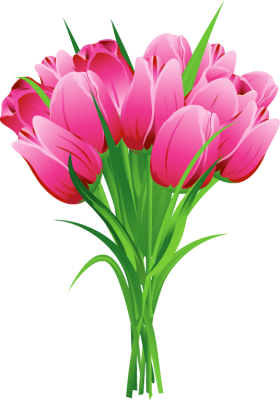 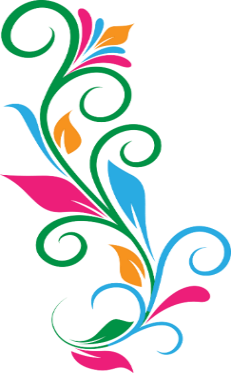 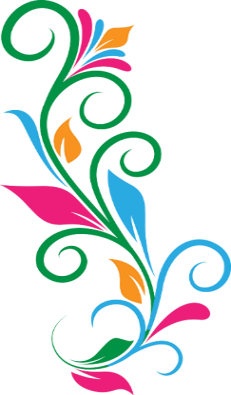